Photosynthesis and Respiration
Photosynthesis
Photosynthesis is the process by which plants produce their food in the presence of sunlight, water, carbon dioxide, and chlorophyll.
What happens during  Photosynthesis?
Plant cells convert the light energy from the sun into chemical energy in the form of ATP.
The chloroplasts use the chemical energy stored in the ATP to form Glucose.
This glucose is then distributed throughout the plant as food.
WHO carries out Photosynthesis?
Plants, algae, and many single-celled organisms (bacteria) carry out photosynthesis
Energy
Where does the energy that sustains all life come from?
The Sun!!
Photosynthesis is the connection between energy that is released from the sun (solar energy) and the energy available for living organisms (chemical energy).
Materials Used
Carbon dioxide gas, sunlight and water are used during photosynthesis

All of these come from the environment
How do plants get carbon dioxide?
Plants get carbon dioxide from the atmosphere. The carbon dioxide is absorbed through stomata.
Stomata are tiny holes or pores found in the leaves of plants.
What is the function of     the stomata?
Stomata help the leaves by absorbing carbon dioxide from the air. 
Stomata also allow oxygen produced during photosynthesis to escape into the atmosphere.
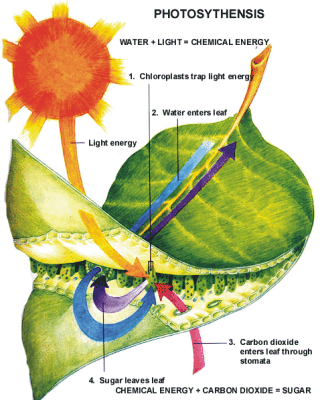 What is the equation for the chemical reaction of photosynthesis?
What is the equation for the chemical reaction of photosynthesis?
Six molecules of carbon dioxide react with six molecules of water to form 1 molecule of glucose and six molecules of oxygen.
Materials Produced:
During photosynthesis water and carbon dioxide from the environment are combined to make an organic compound, called glucose. Glucose is a simple carbohydrate or a simple sugar.
Oxygen gas is also formed during photosynthesis. The oxygen that is produced is released into the environment.
WHEN does Photosynthesis occur?
Photosynthesis occurs in plant cells when light is available. Generally this is during the day time.
WHERE does Photosynthesis occur?
Photosynthesis occurs in the chloroplasts of plant cells when they are exposed to light
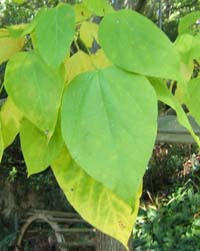 What are chloroplasts?
Chloroplasts are green colored organelles that contain chlorophyll.
WHY is Photosynthesis important?
Photosythesis helps plants produce their own food
Plants are the first step in the food chain. We cannot make our own food (glucose, energy), we must get our food from plants. 
The oxygen released during photosynthesis is necessary for all living things.
Cellular Respiration
What is Cellular Respiration?
The release of chemical energy for use by cells.
What is Cellular Respiration?
Once the energy that was in sunlight is changed into chemical energy by photosynthesis, an organism has to transform the chemical energy into a a form that can be used by the organism.

This process is cellular respiration.
Describe Cellular Respiration
The breakdown of glucose molecules to release energy 

Takes place in all living things

Is a step by step process
What is the chemical equation for cellular respiration?
Relationship between Photosynthesis and  Respiration
The energy stored in glucose during photosynthesis is transferred to the chemical bonds of ATP
All cells “run” on the energy released from ATP